Week of October 7, 20198th Grade ELA
Objectives – 
Reading:  Analyze how differences in the points of view of the characters and the audience or reader (e.g., created through the use of dramatic irony) create such effects as suspense or humor.

Writing:  Write narratives to develop real or imagined experiences or events using effective technique, relevant descriptive details, and well-structured event sequences.
Monday October 7, 20198th Grade ELA
Begin Narrative Poetry Unit
Workbook
Notes/Definitions
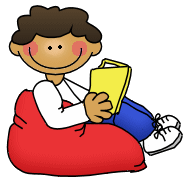 Tuesday October 8, 20198th Grade ELA
Begin Narrative Poetry Unit
Workbook
Exploring Poetry Elements, Topics, and Feelings
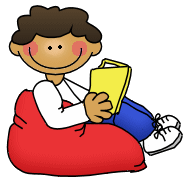 Wednesday October 9, 20198th Grade ELA
Begin Narrative Poetry Unit
Workbook
My Ideas for Poetry Topics
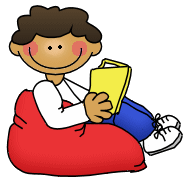 Thursday October 10, 20198th Grade ELA
Begin Narrative Poetry Unit
Workbook
Small Moment Sensory Details
Poem Plot
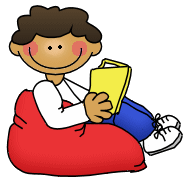